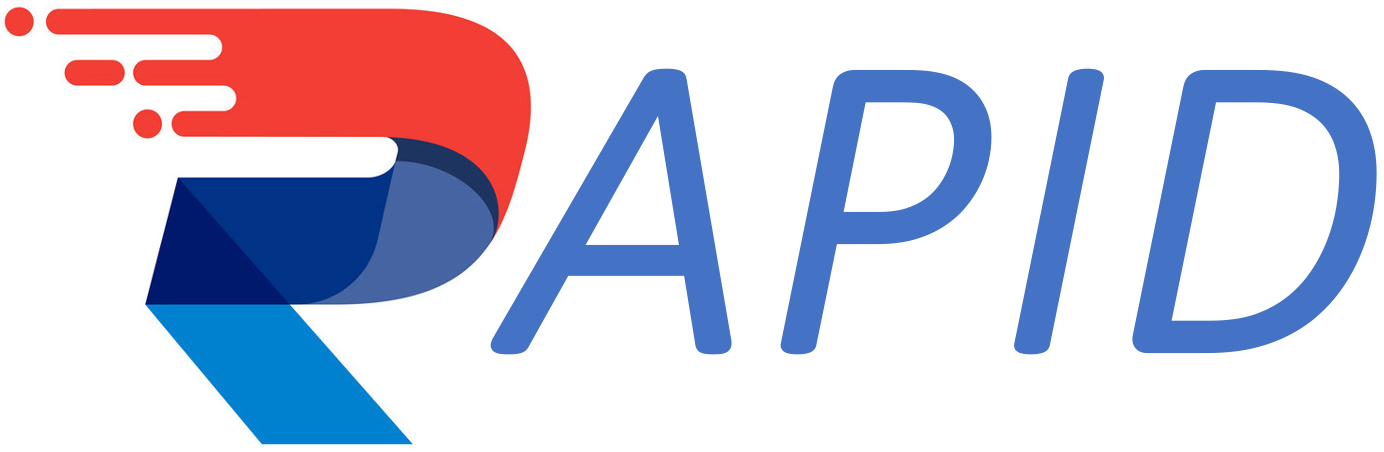 (Roman Alerts Promptly from Image Differencing)
A Roman Space Telescope Project Infrastructure Team (PIT)
Enabling Time Domain with Roman
Mansi Kasliwal (PI; Caltech), Ben Rusholme (IPAC), Schuyler Van Dyk (IPAC), Roberta Paladini (IPAC), Lin Yan (Caltech), Ashish Mahabal (Caltech), 
Joe Masiero (IPAC), Russ Laher (IPAC), Jacob Jencson (IPAC)
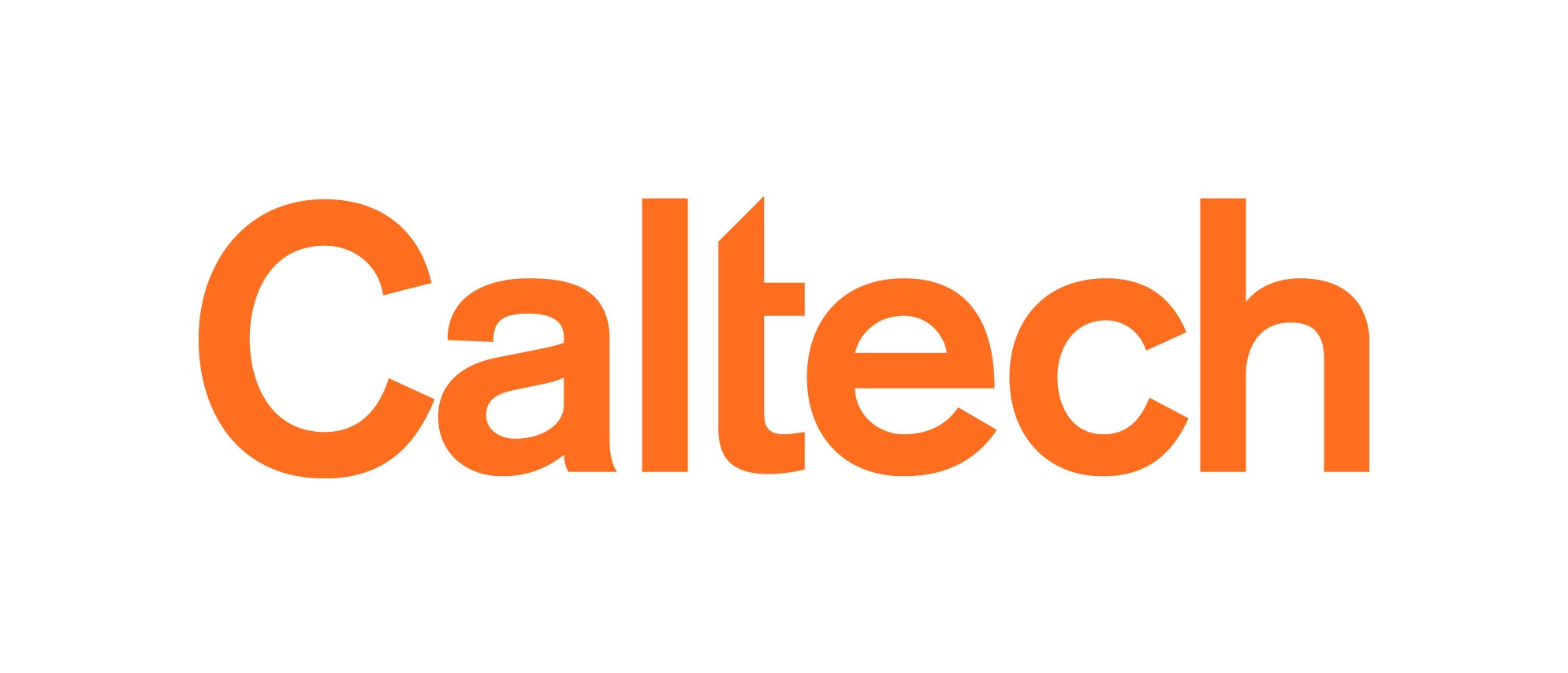 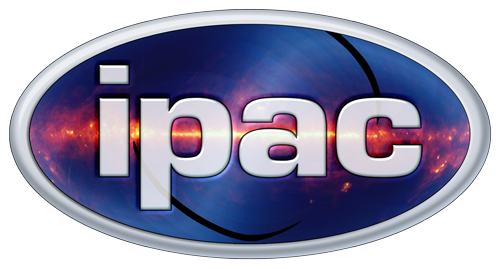 1
Our goal is to provide four services to the Roman community:
Rapid image-differencing of every new Roman image from a reference image
Prompt public alert stream of all Roman transient and variable candidates
Source-matched light curve files for every identified Roman candidate
Forced-photometry service for photometric history at any observed location
2
Low latency is the high priority for RAPID
Pull calibrated Level-2 WFI data from the SOC staging location 
	(< 48 hour turnaround)
Execute image differencing and prompt public alert broadcasting (< 1 hour)
Includes initial source classification via machine learning
Offer forced photometry on difference images
Append and release light curve history or sources
Archive public alerts via STScI MAST
(< 24 hour)
3
RAPID Pipeline Flow
Leveraging our previous experience with the Zwicky Transient Facility (ZTF)
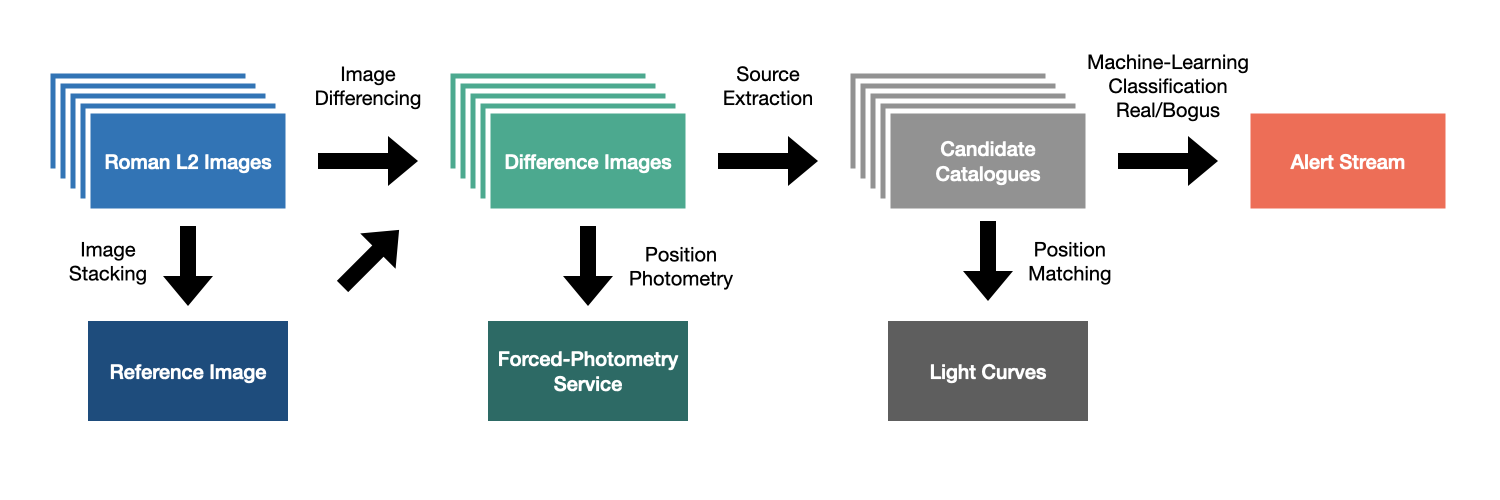 End-to-end testing and validation
4
Community Engagement: Interact with RAPID!
Sign up for announcements 
from RAPID
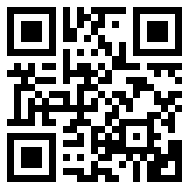 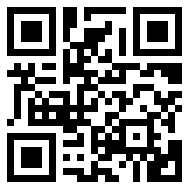 Visit our website for 
more info and updates
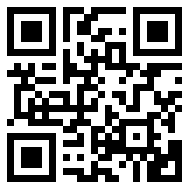 Send us email: 
rapid@ipac.caltech.edu
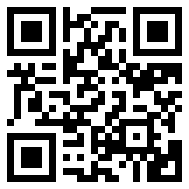 Join RAPID Slack
We want your input and feedback!
RAPID is hiring!
Currently 2 open positions:

Application Developer (Early career, Python/SQL)
Staff Scientist (to be posted AAS soon, for late/end this CY)

Please forward to any potential candidates!
Further opportunities in FY25